ترنيــمة
ارحمني مز 51
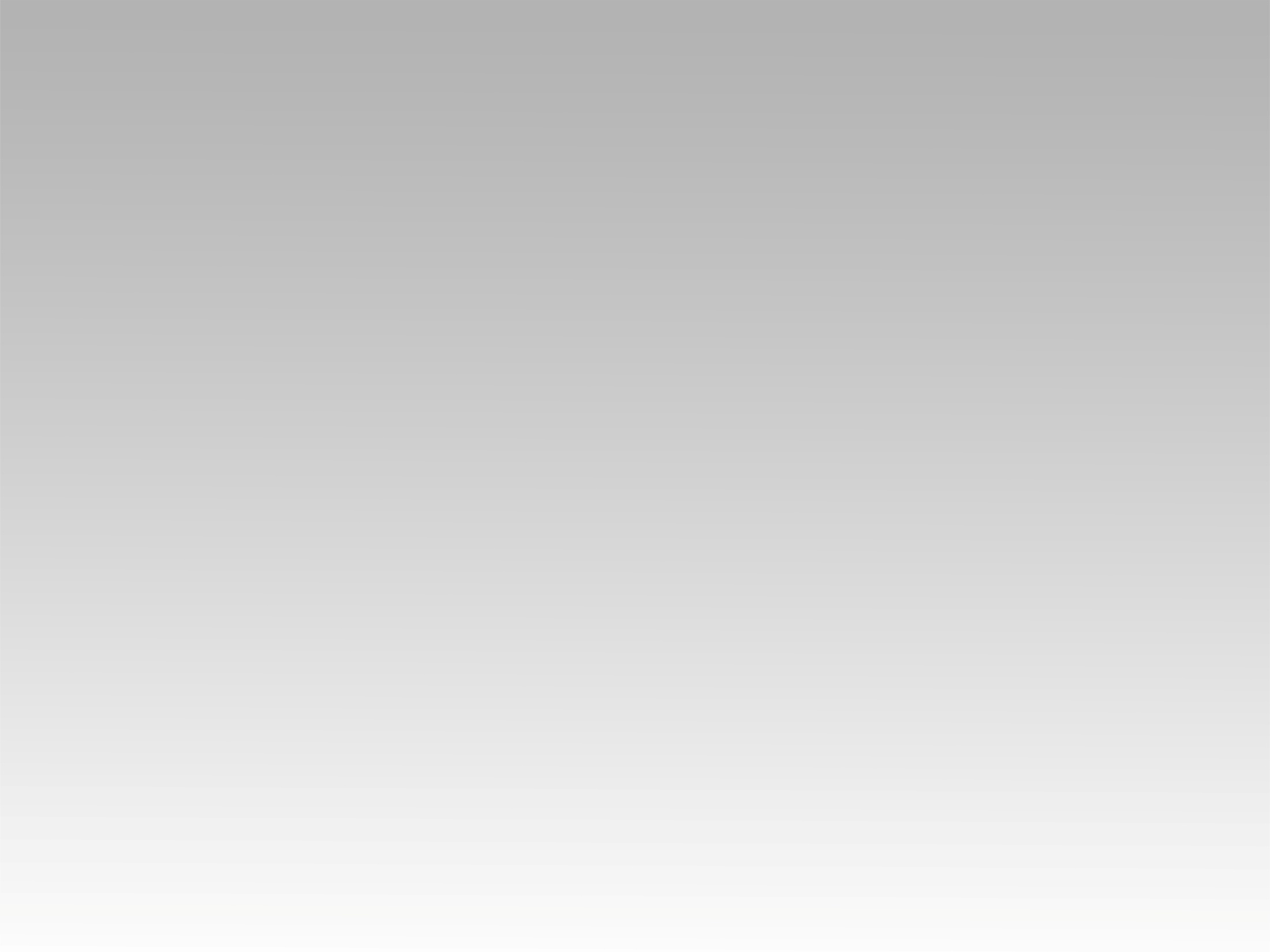 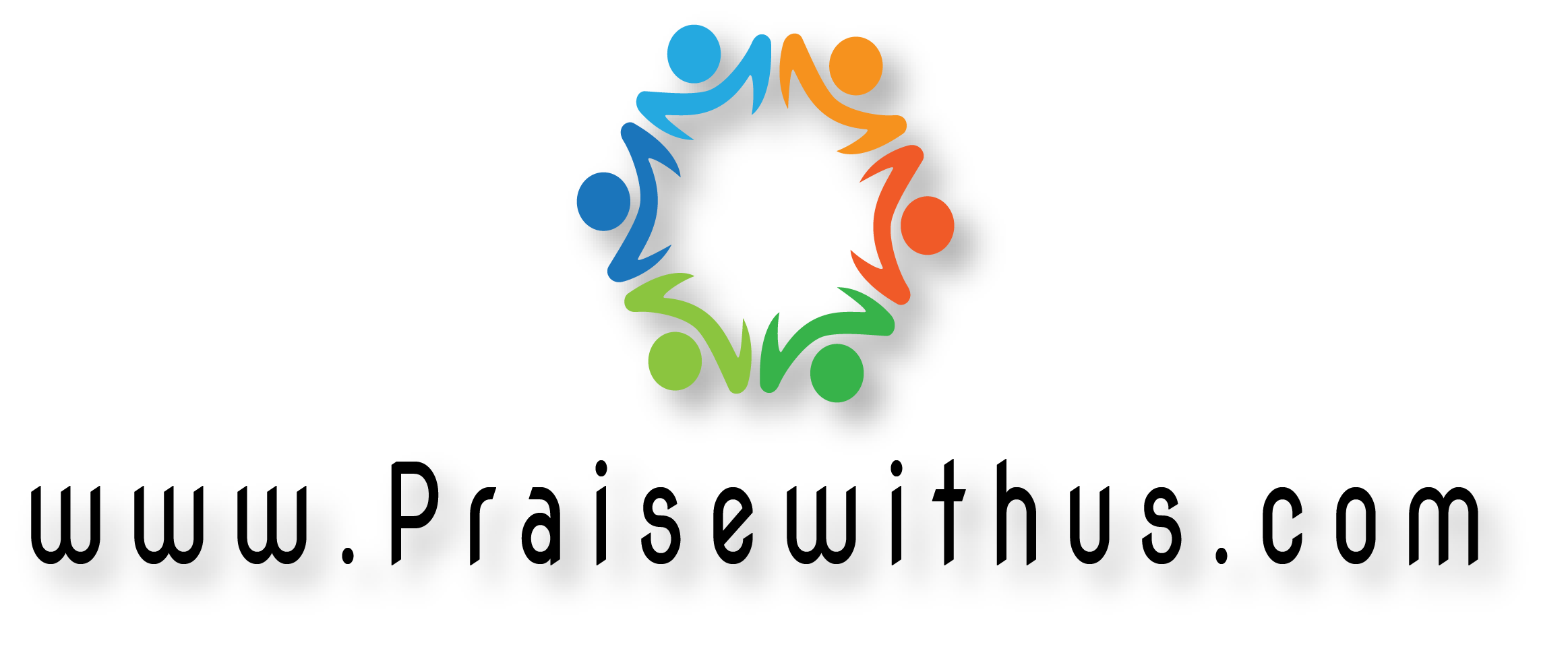 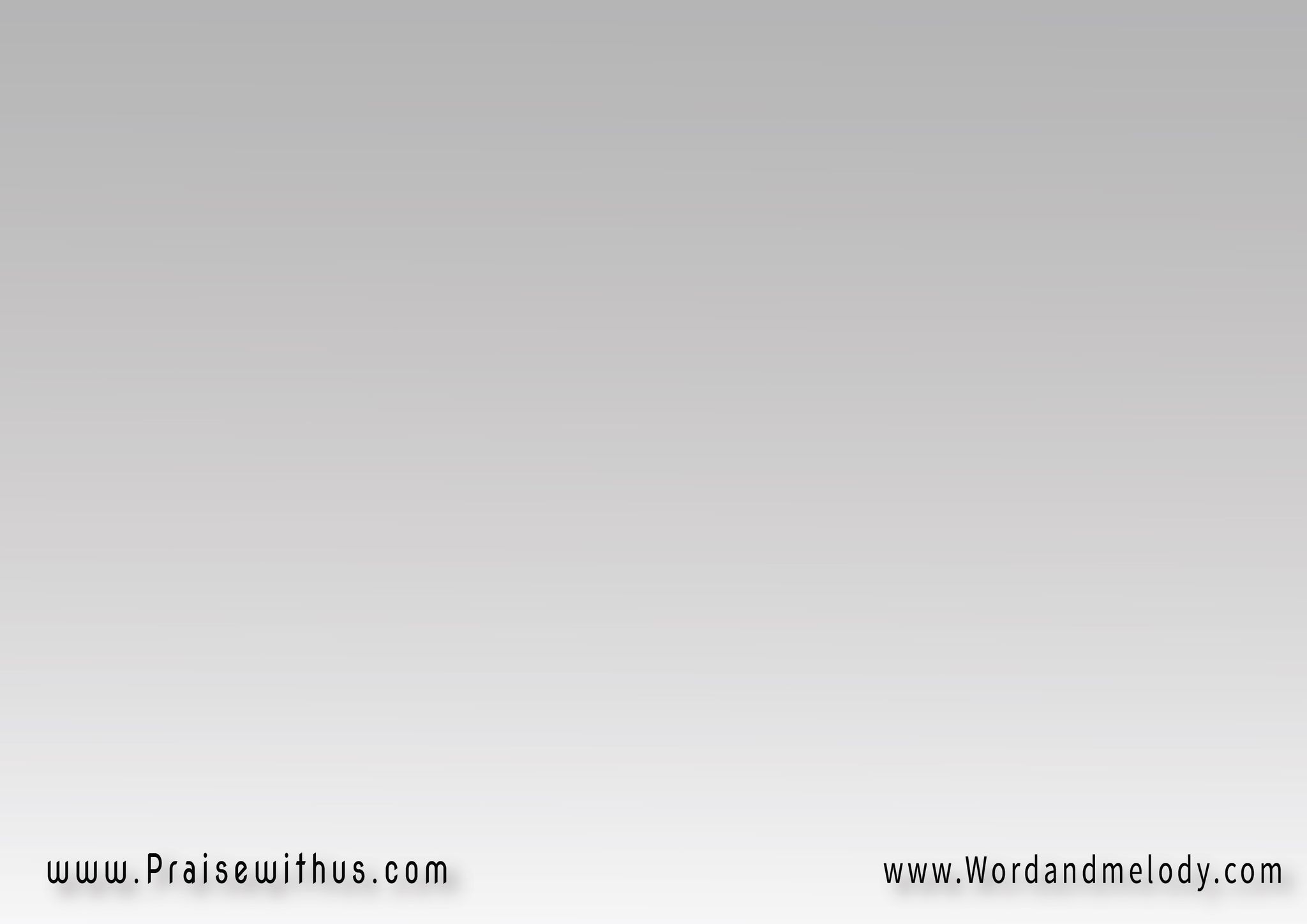 ارحمني يا الله
اغسلني يا الله
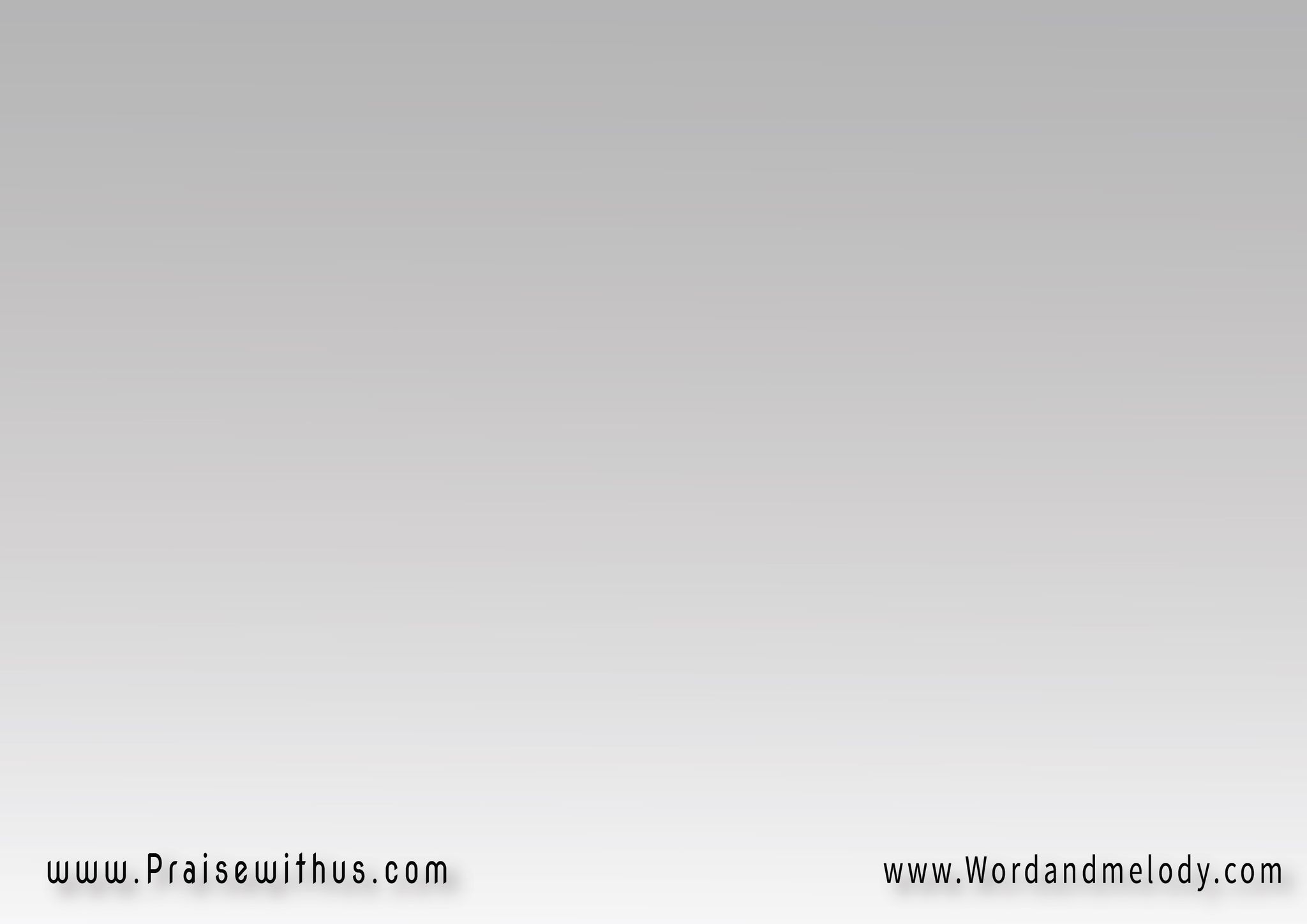 مثل عظيم رحمتك
حسب كثرة رأفتك
امح إثمي يا الله
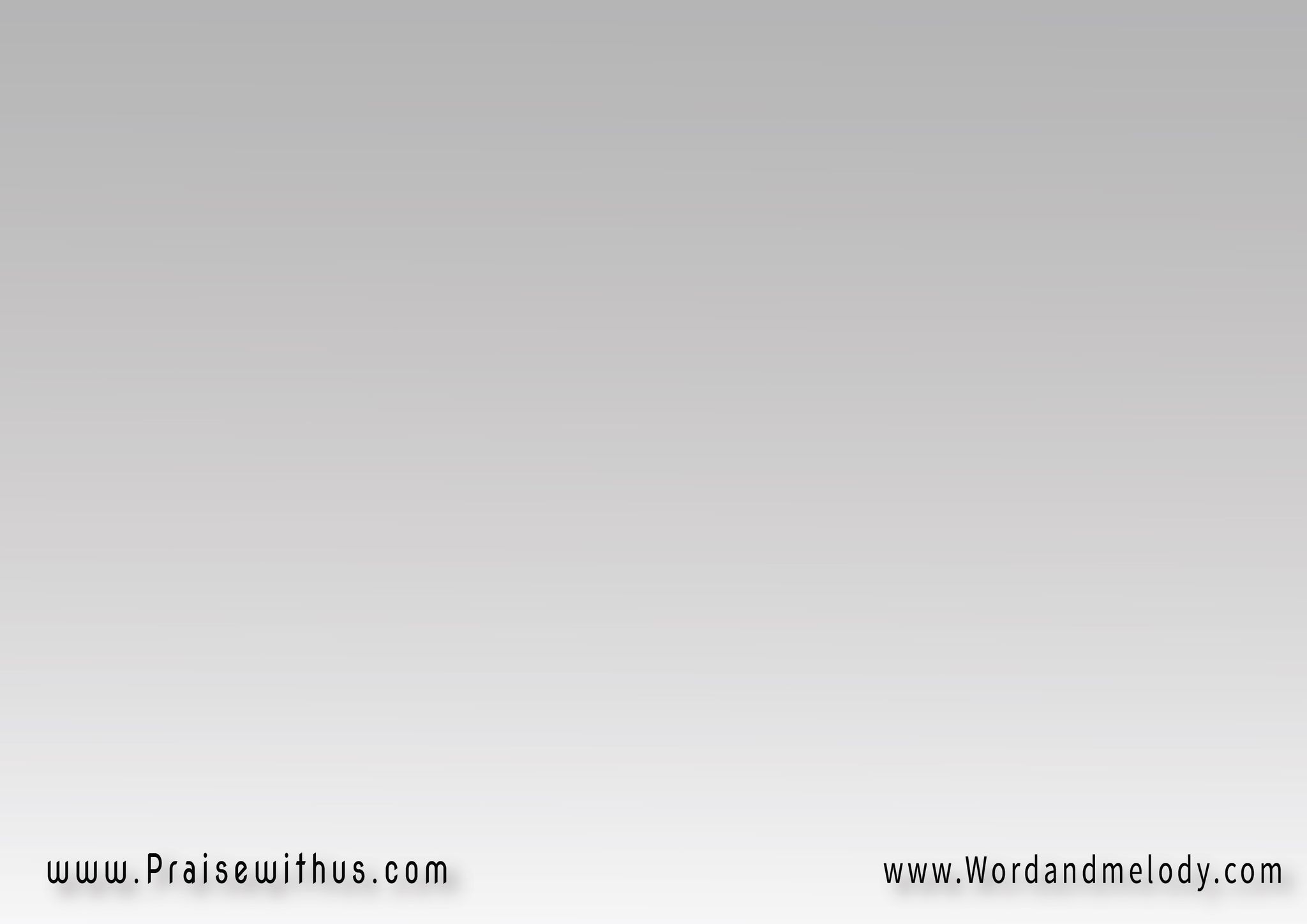 ارحمني يا الله
اغسلني يا الله
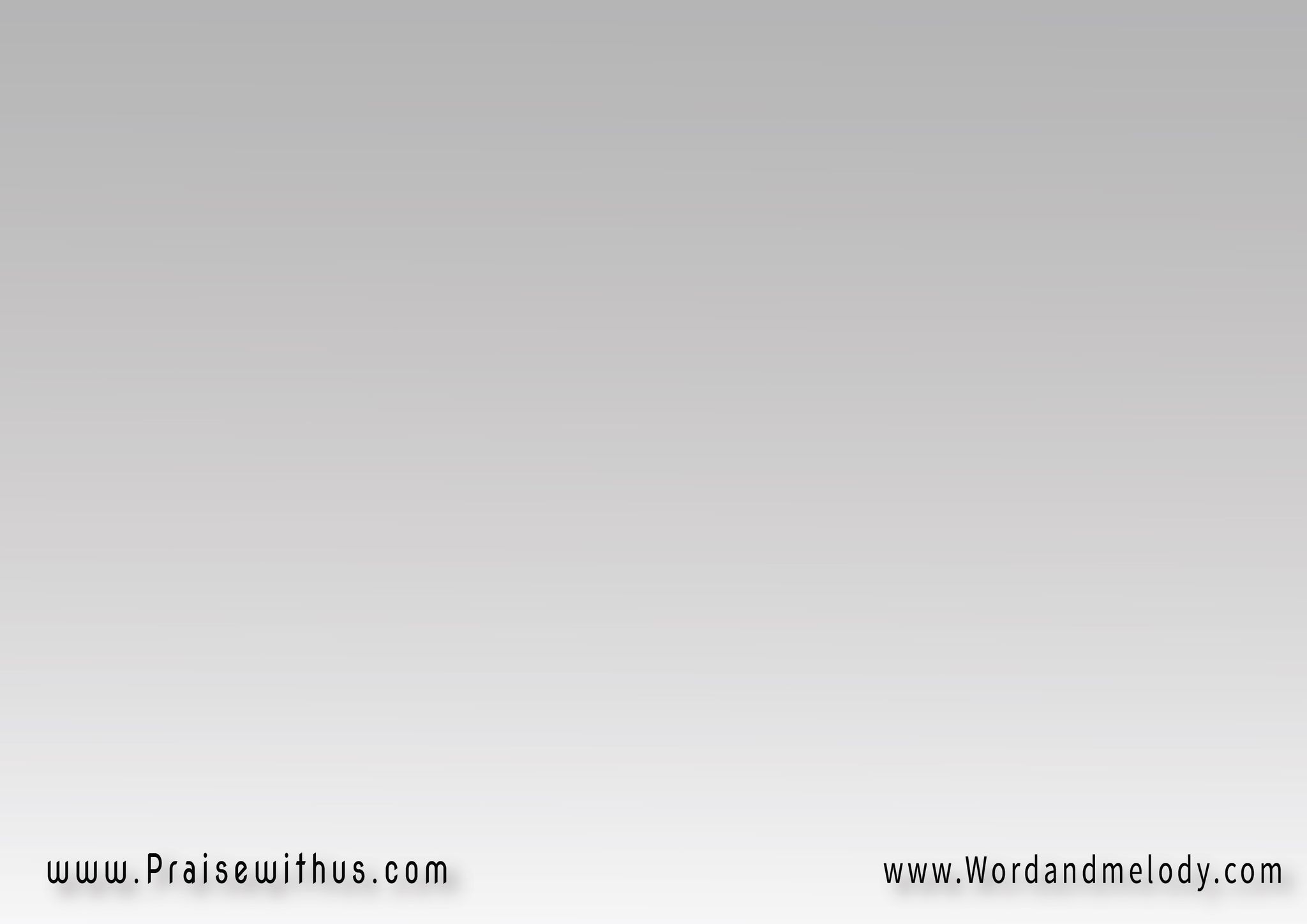 تغسلني كثيراً من إثمي
ومن خطيتي تــطهرني
لأني عارف بآثــــــامي
وخطيتي في كل حين أمامي
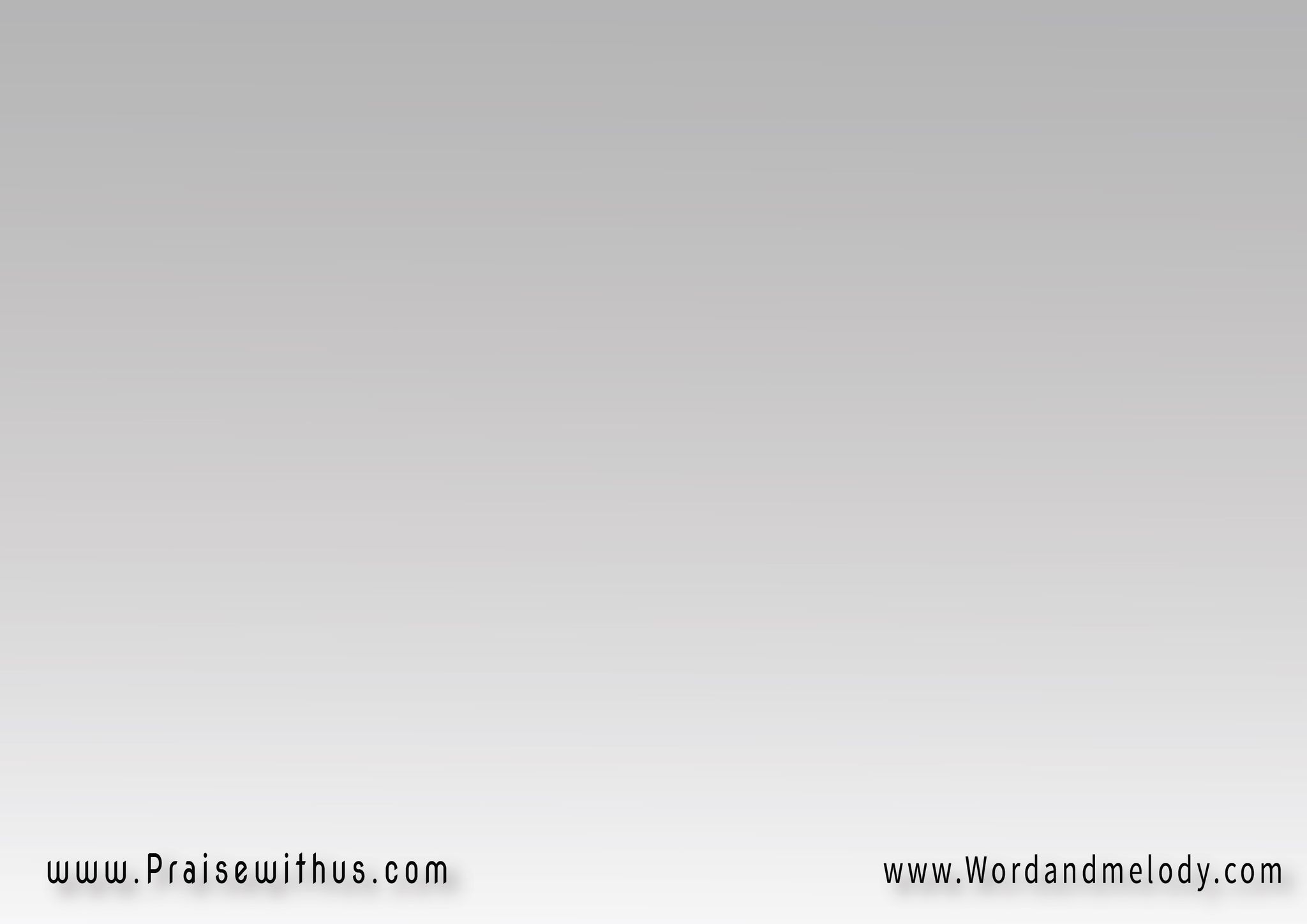 ارحمني يا الله
اغسلني يا الله
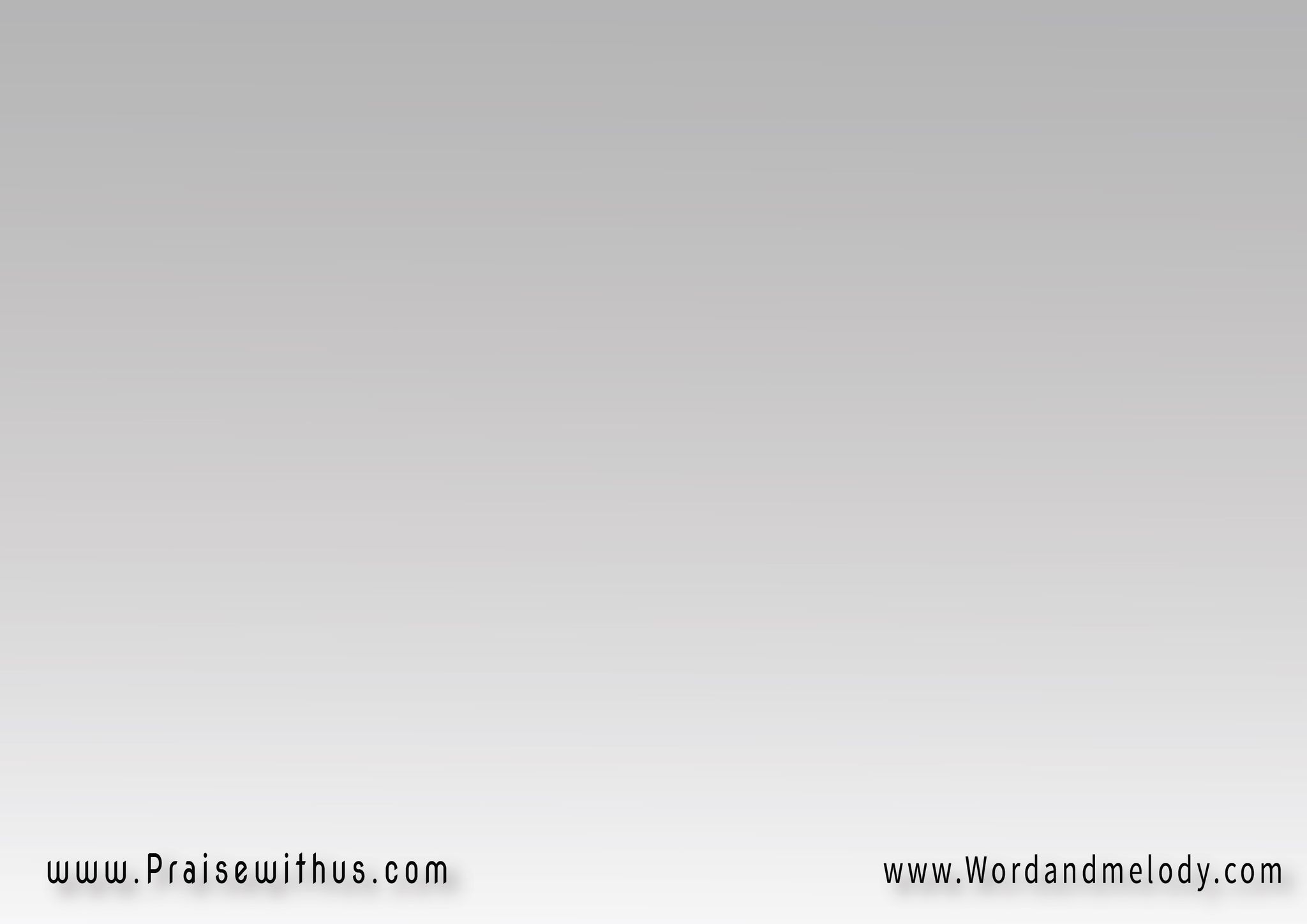 إليك وحدك أخطأتُ
والشر قدامِكَ صنعتُ
لكي تتبرر في أقوالِك
وتغلبَ متى حَكمتَ
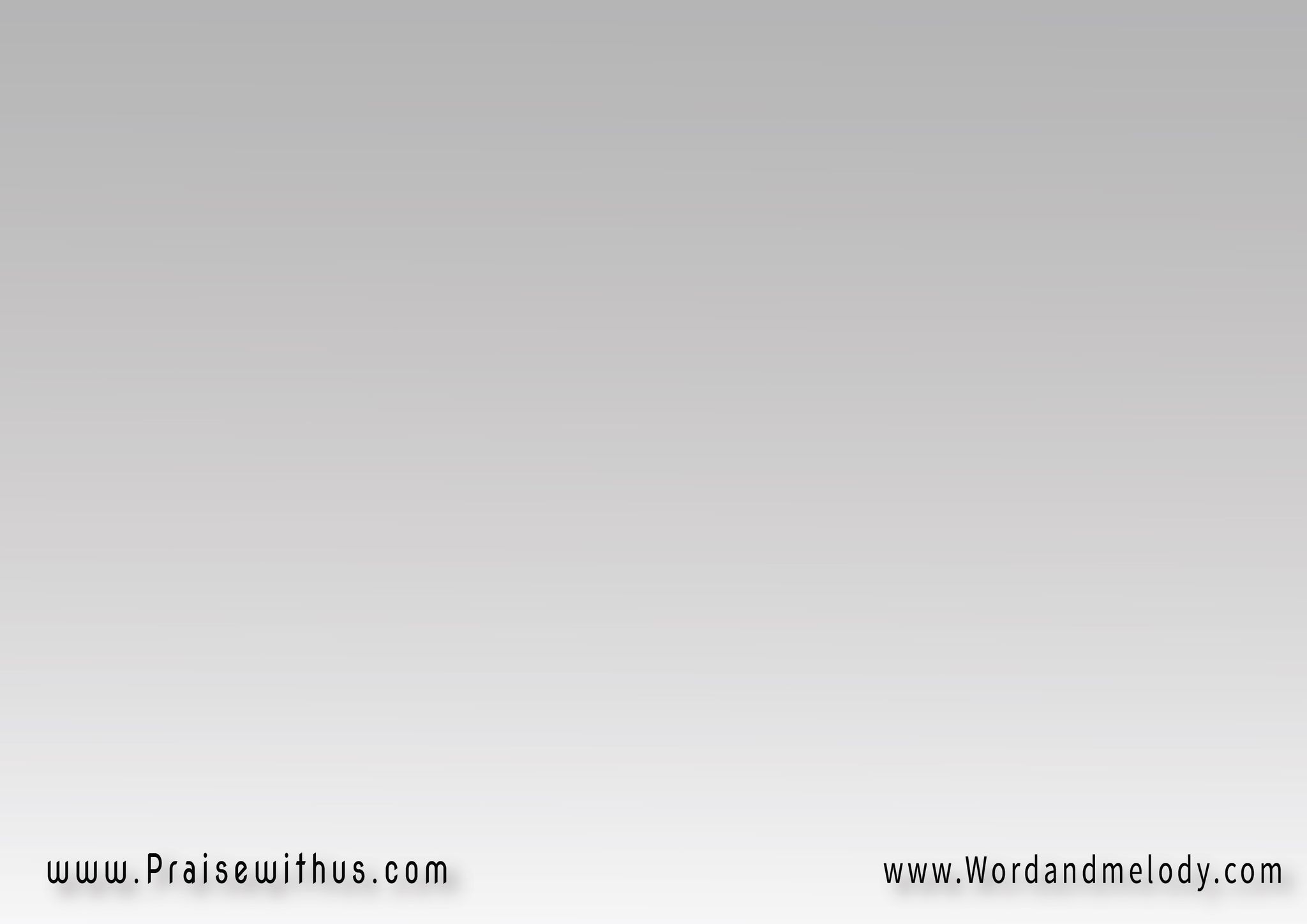 ارحمني يا الله
اغسلني يا الله
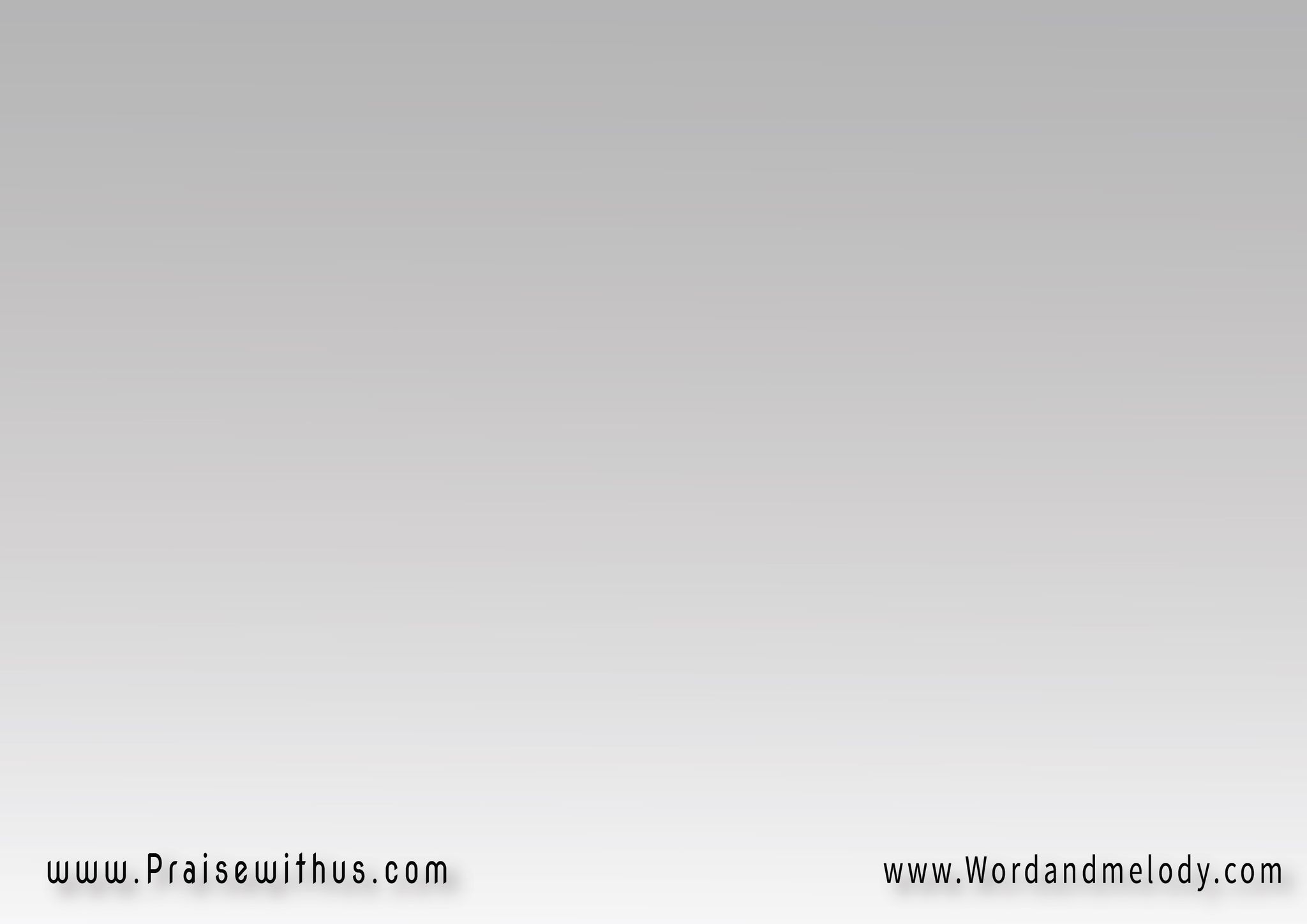 ها أنذا بالإثم حُبل بي
 وبالخطايا ولدتني أمي
تنضحُ عليَّ زوفاك فأطهر
تغســــلني فأبيض كثلج
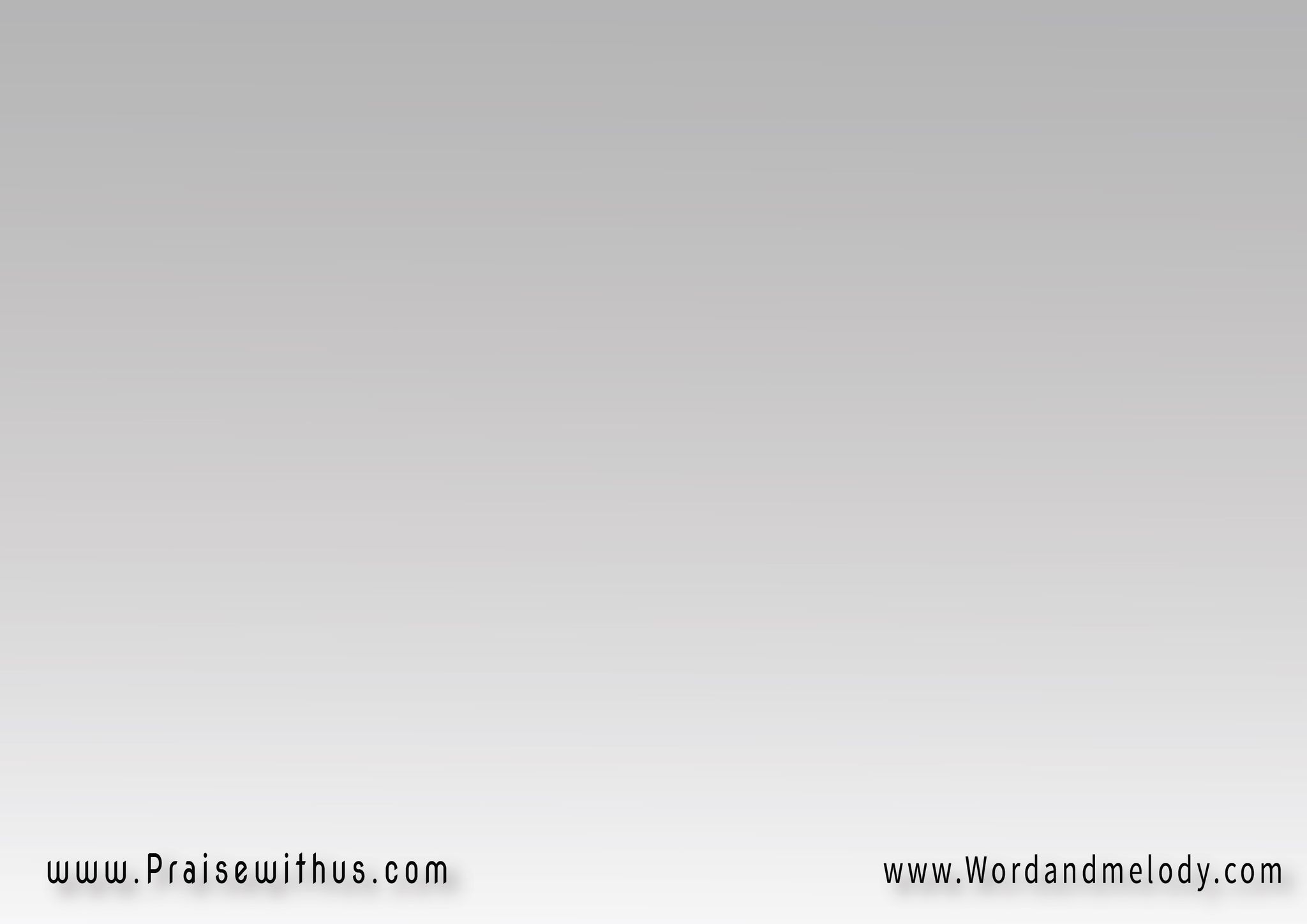 ارحمني يا الله
اغسلني يا الله
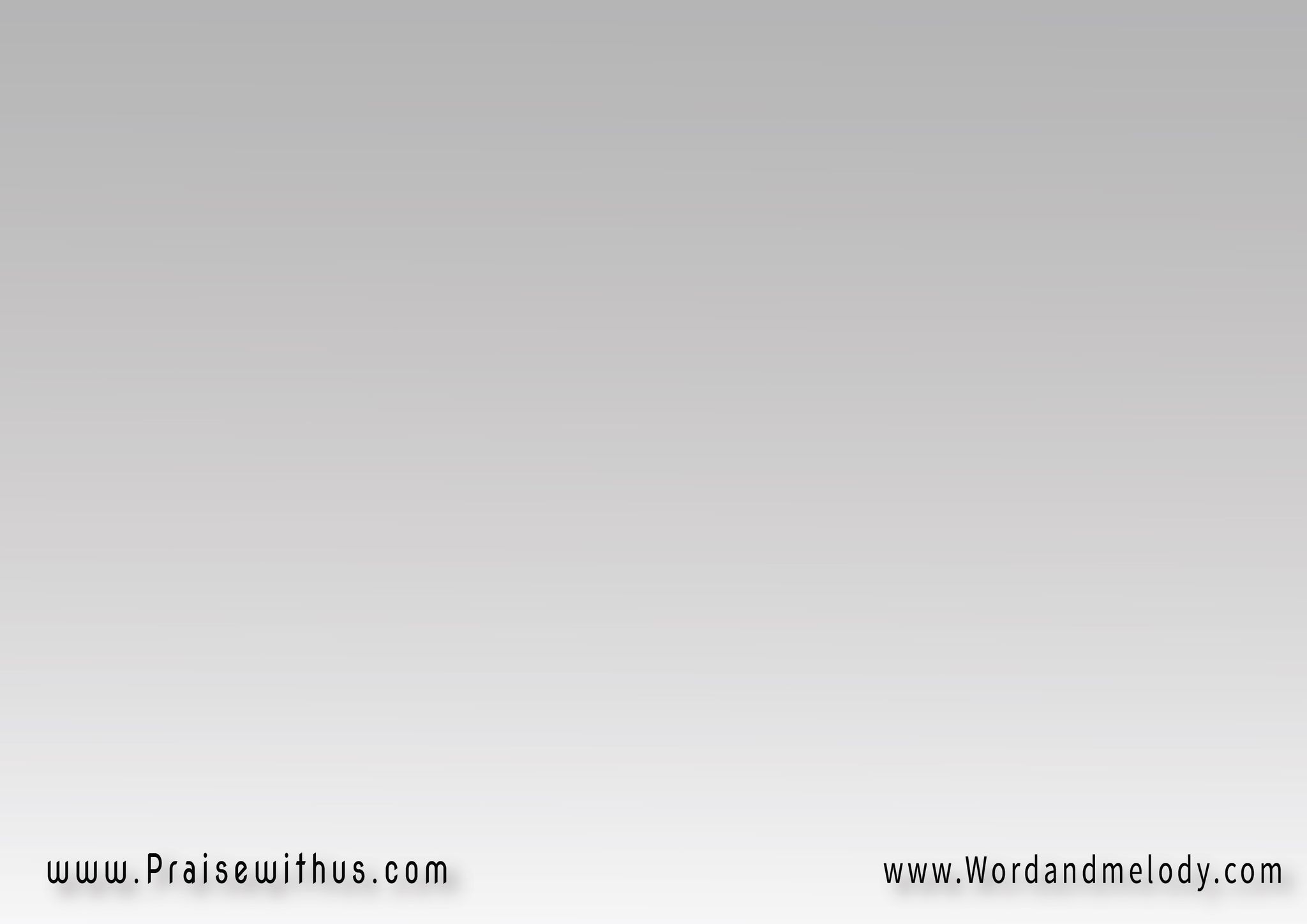 تسمعني سروراً مع فرح 
  تبتهج عظامي المنسحقه
إصرف وجهك عن خطايايَ
 وامحُ كغيم كل آثـــــــــامي
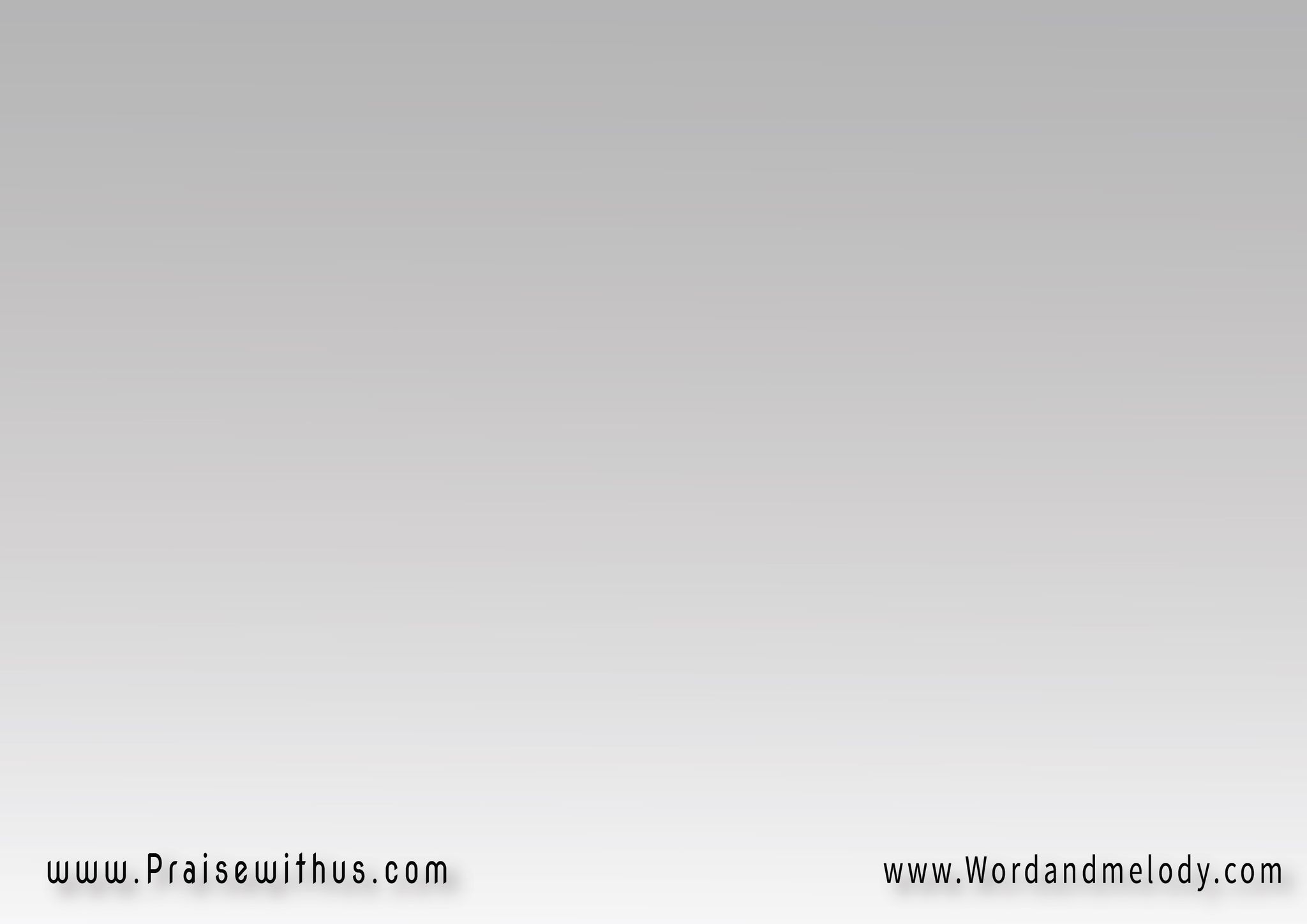 ارحمني يا الله
اغسلني يا الله
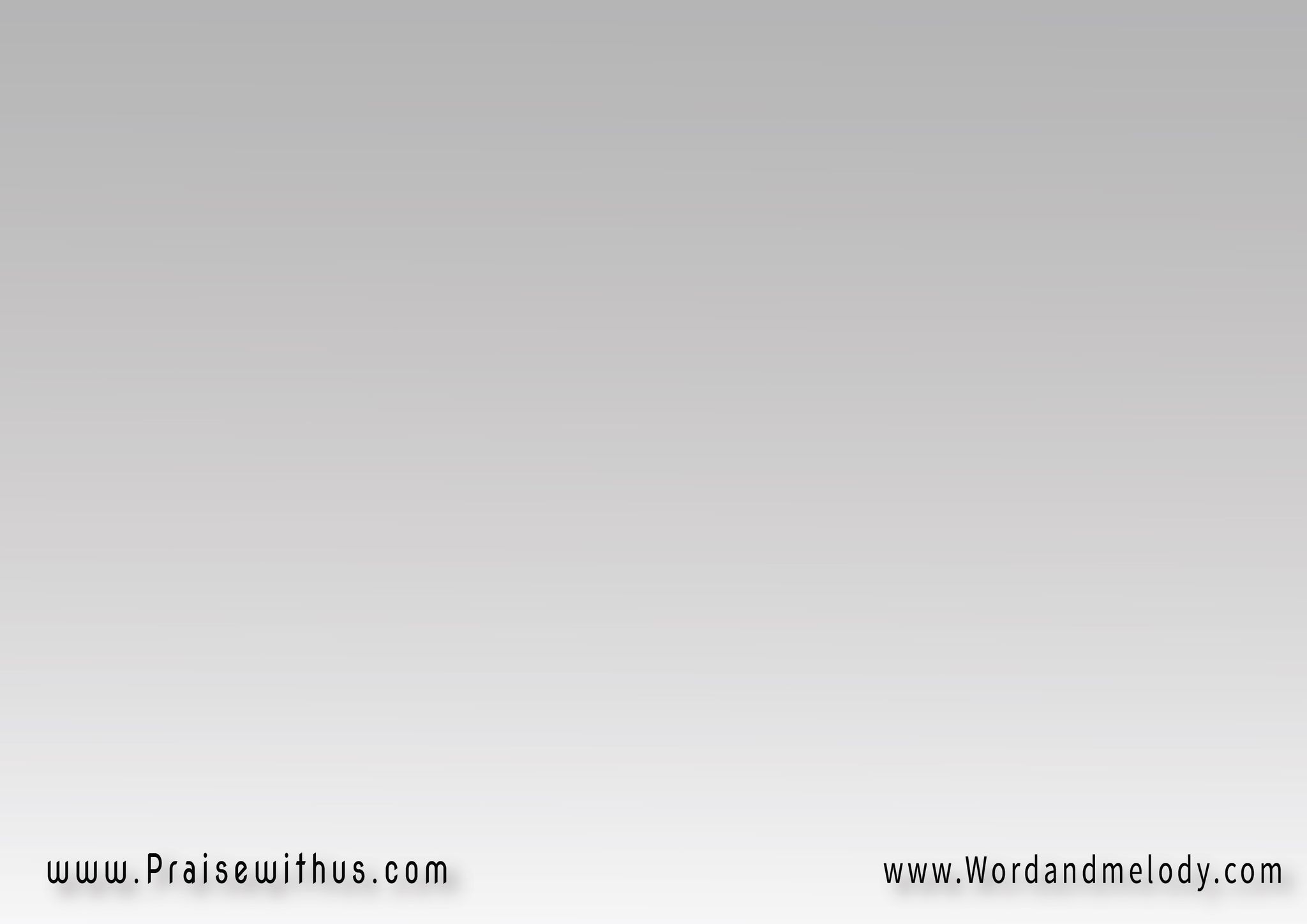 قلباً نقياً اخلق فيَّ يا الله
وروحاً مسـتقيماً جدده 
فــــــي أحشائـــــــي
لا تطرحني من قدام وجهك
وروحك لا تنزعه مني
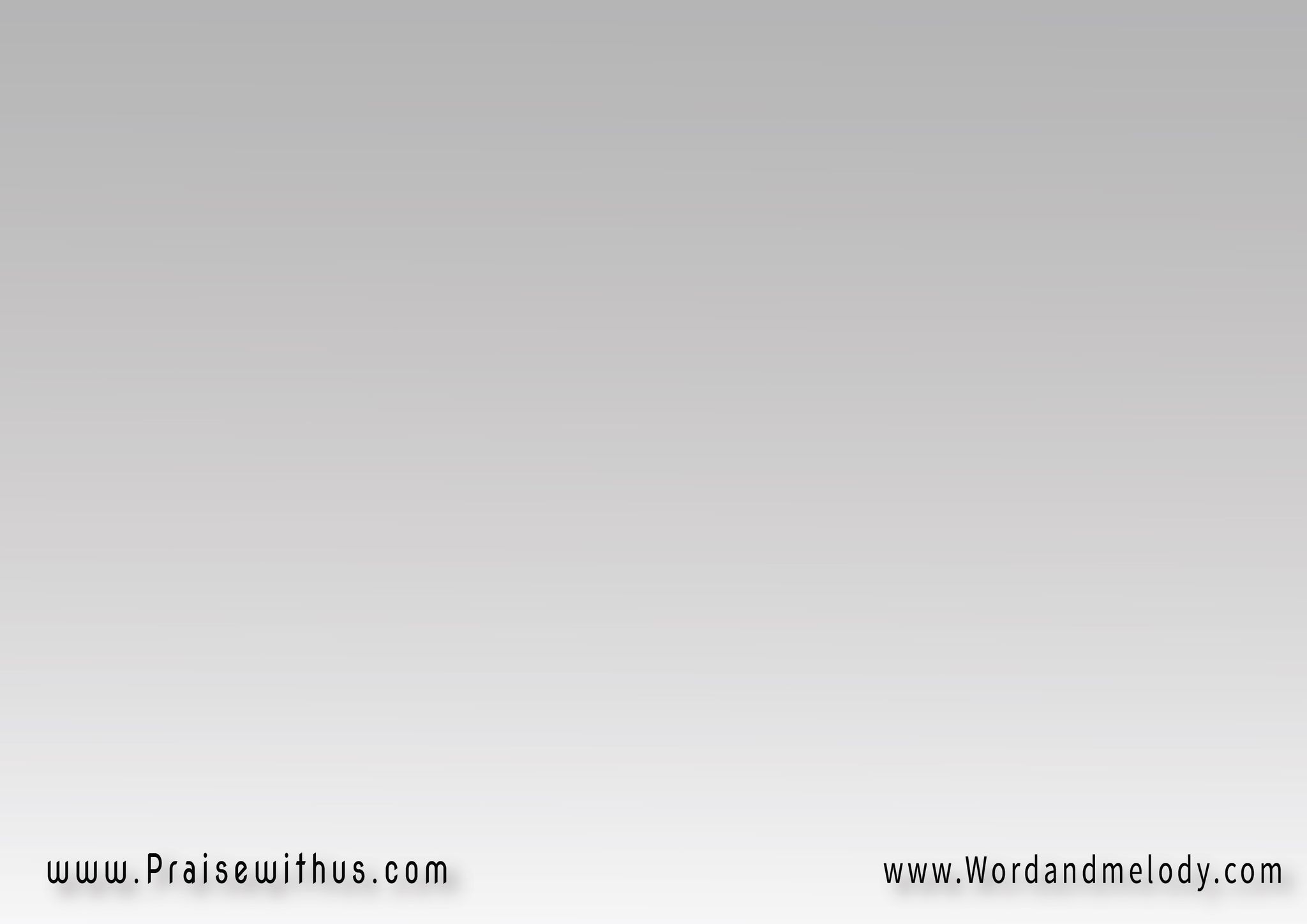 ارحمني يا الله
اغسلني يا الله
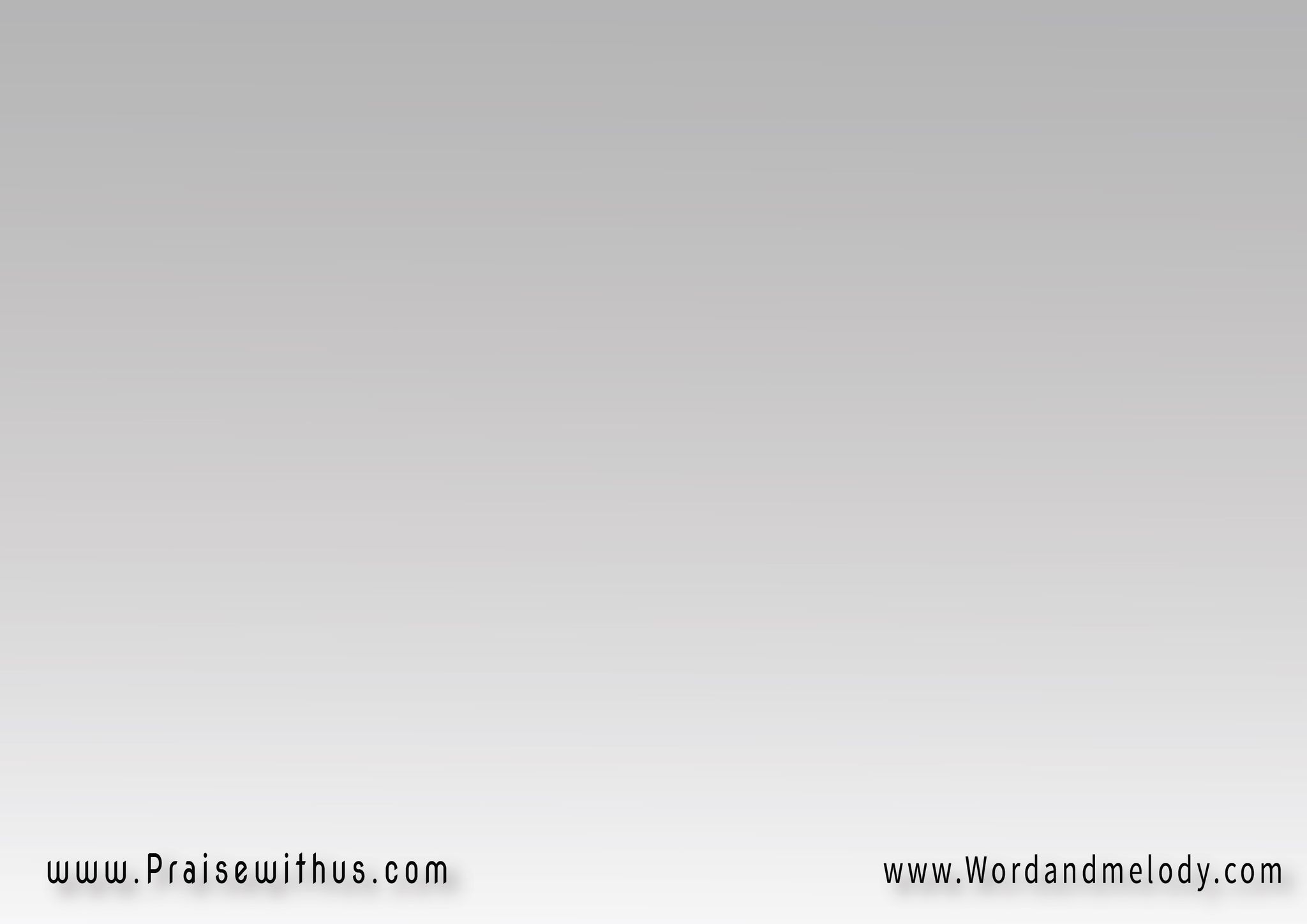 بهجة خلاصك رد لي
وبروح منتدبة اعضدني
فأعلم الأثمة طرقك
والخطاة إليك يرجعون
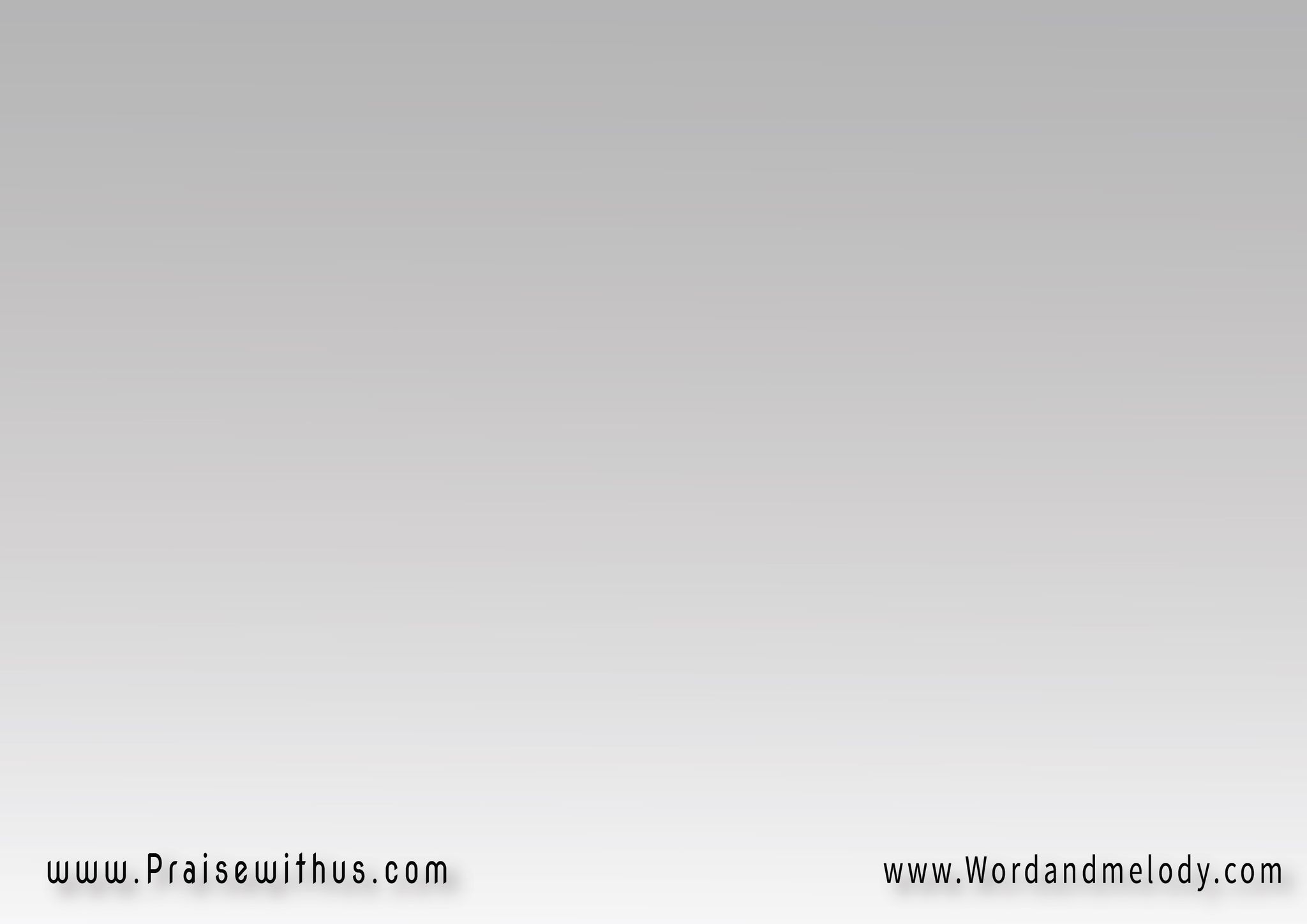 ارحمني يا الله
اغسلني يا الله
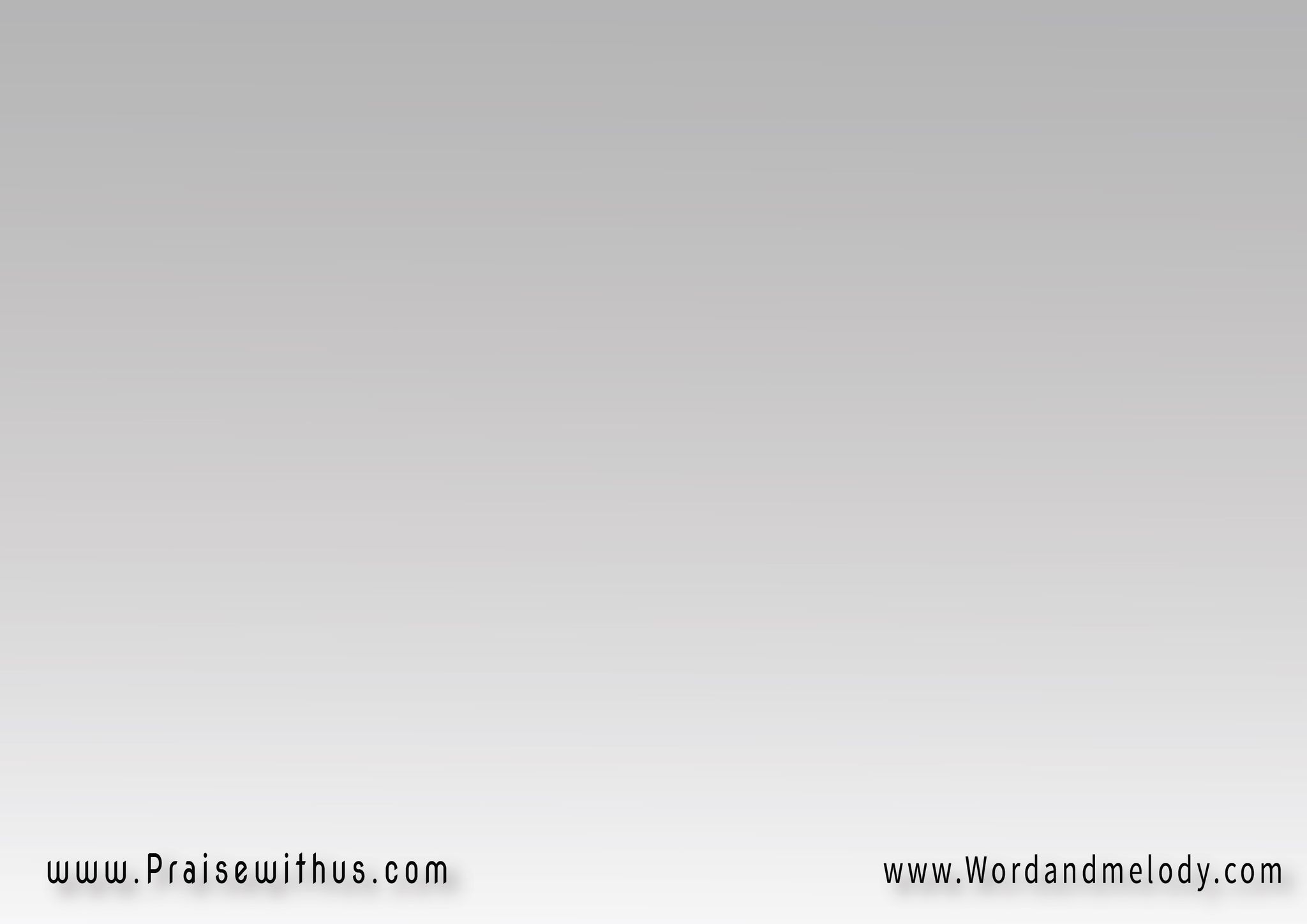 نجني من الدم ربي يسوعي
فيبتهج لســـاني بعدلـــــك
يارب افتـــح لي شفتيَّ
فيخبر فمـــي بتسبيحك
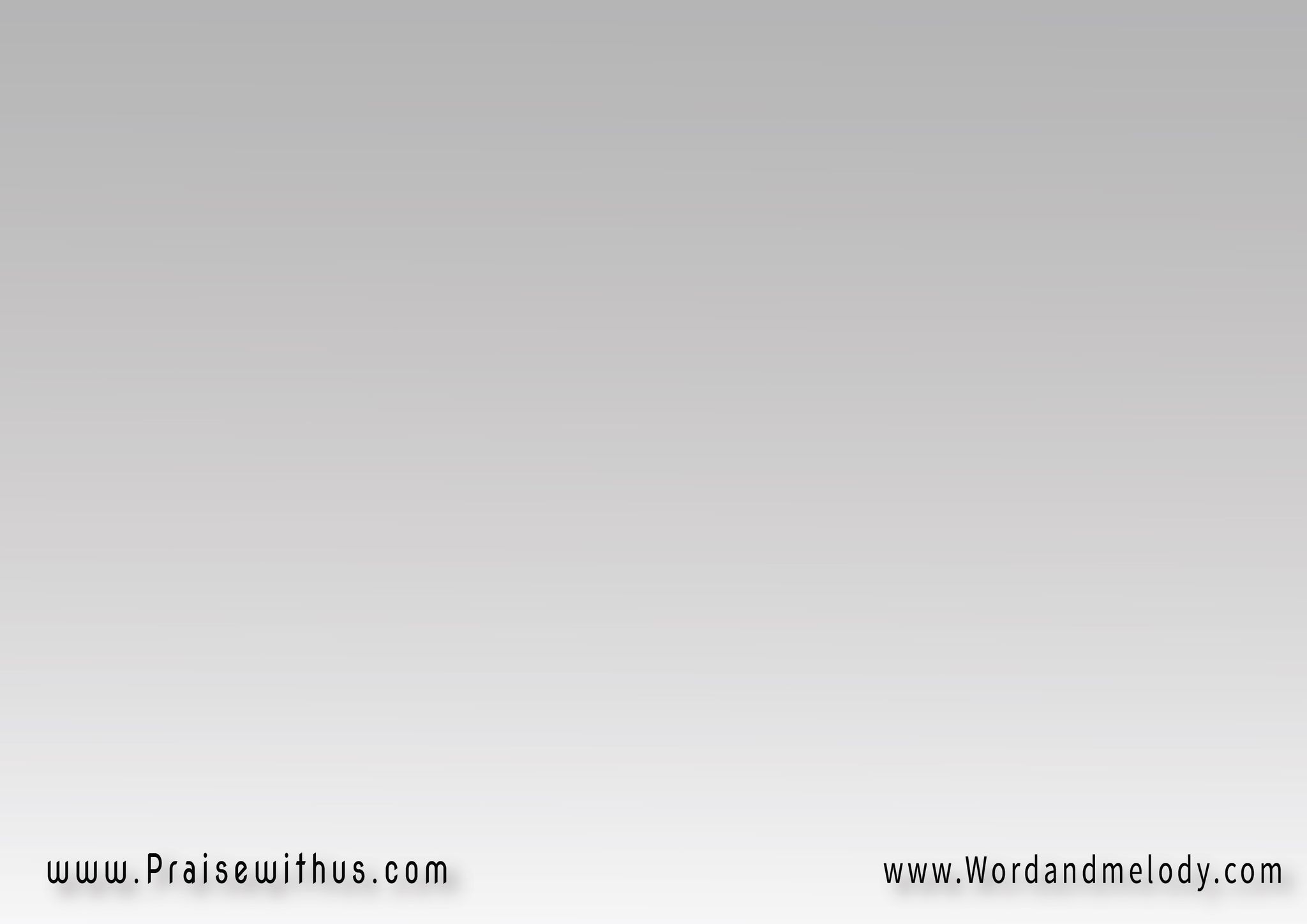 ارحمني يا الله
اغسلني يا الله
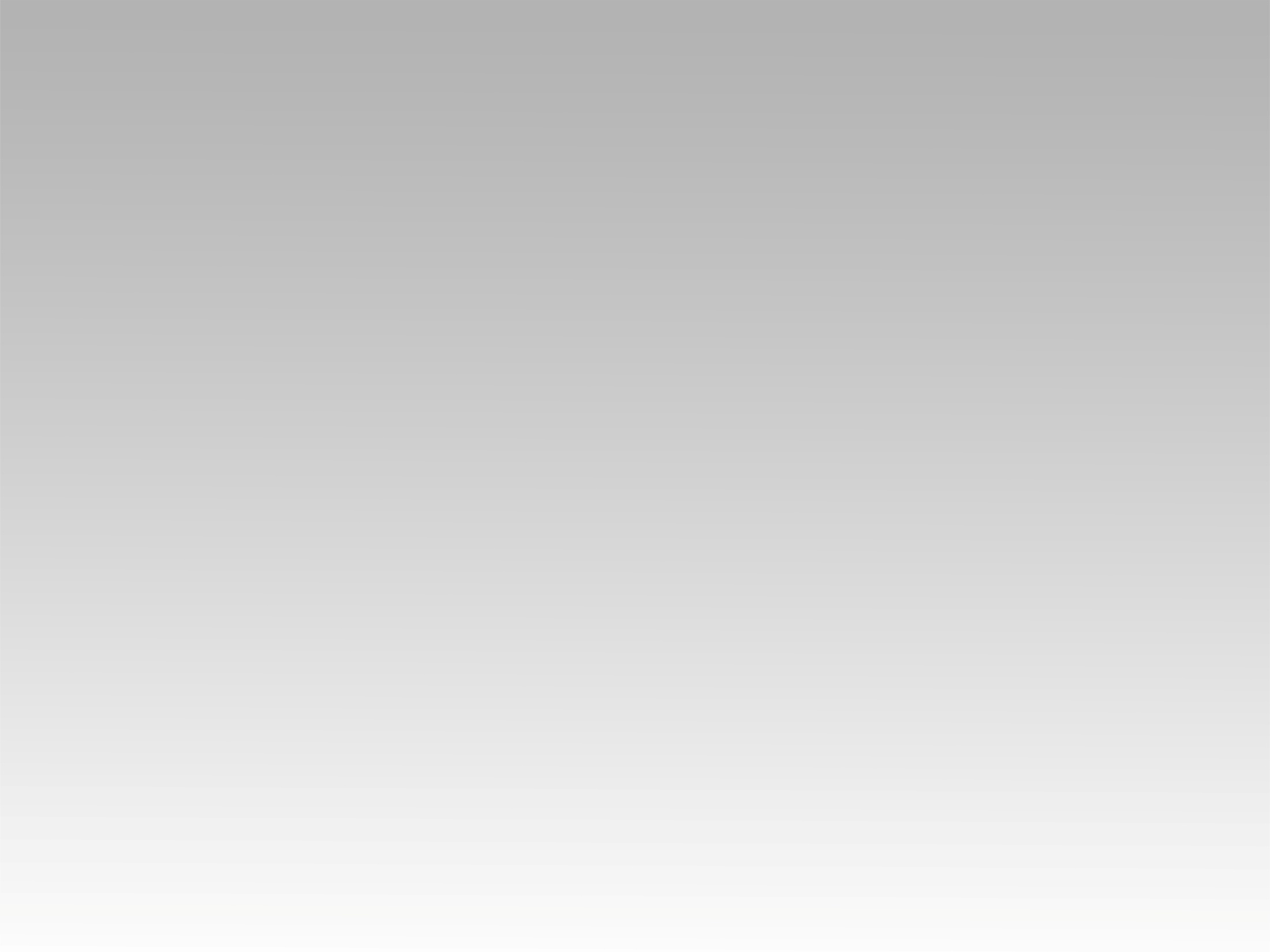 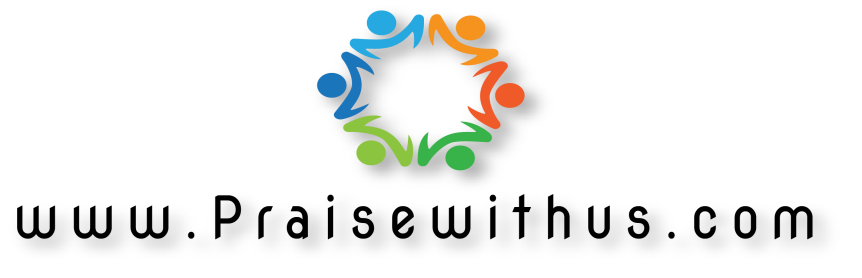